تغذیه در پرفشاری خون
دکتر فیروزه حسینی 
محقق، مرکز تحقیقات تغذیه در بیماریهای غدد درون ریز
پژوهشکده علوم غدد درون ریز و متابولیسم
دانشگاه علوم پزشکی شهید بهشتی
مرداد 1398
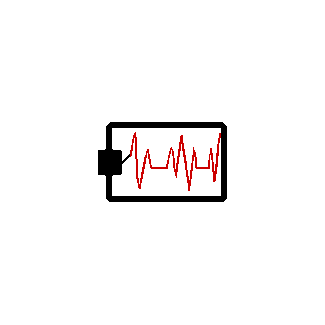 شیوع پرفشاری خون

شیوع جهانی فشارخون : بیشتر از 31 درصد در بزرگسالان

شیوع رو به افزایش پرفشاری خون بخصوص در کشورهای درحال توسعه به دلایل:
پیرشدن جمعیت
شهرنشینی و تغییر شیوه زندگی و عادات غذایی
افزایش شیوع چاقی، دیس لیپیدمی، دیابت و سندرم متابولیک
کاهش فعالیت فیزیکی
دسترسی ناکافی به خدمات درمانی
روند کاهشی فشارخون در کشورهای توسعه یافته و صنعتی به دلیل بالارفتن میزان آگاهی، درمان و کنترل فشارخون
American College of Cardiology(ACC),American Heart Association (AHA), European Society of Cardiology(ESC), European Society of Hypertension (ESH)
Bakris  G, et al. J Am Coll Cardiol 2019;73:3018–26
Carey  RM, et al. J Am Coll Cardiol 2018;72:2996–3011
2
عوارض پرفشاری خون

در تمام گروههای سنی و جنسی عامل خطر برای 
انواع بیماریهای قلبی عروقی
سکته قلبی و مغزی
بیماریهای مزمن کلیوی
افسردگی

افزایش هر 20 میلی متر جیوه فشارخون سیستولیک 
یا
افزایش هر 10 میلی متر جیوه فشارخون دیاستولیک

افزایش دوبرابری وقوع بیماریهای قلبی عروقی
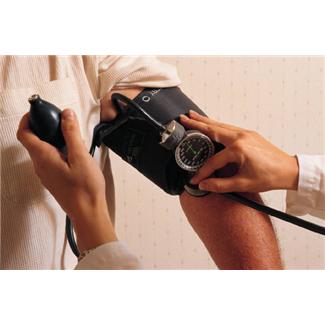 3
Bakris  G, et al. J Am Coll Cardiol 2019;73:3018–26
Carey  RM, et al. J Am Coll Cardiol 2018;72:2996–3011
تعریف پرفشاری خون
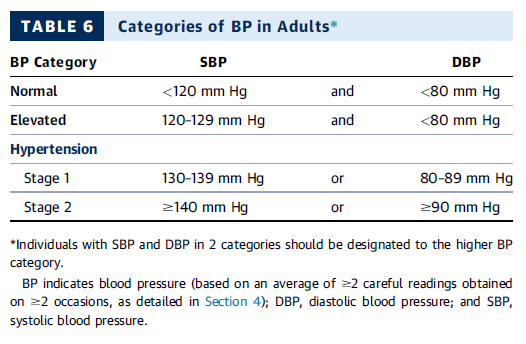 American College of Cardiology(ACC),American Heart Association (AHA), European Society of Cardiology(ESC), European Society of Hypertension (ESH)
Bakris  G, et al. J Am Coll Cardiol 2019;73:3018–26
Carey  RM, et al. J Am Coll Cardiol 2018;72:2996–3011
Whelton PK, et al.  J Am Coll Cardiology, 17 (19), 2018
4
عوامل پرفشاری خون (primary hypertension)

ژنتیک: 
وراثت عامل 50-30 درصد از پرفشاری خون (بیماری پلی ژنیک)
حدود 300 ناحیه ژنی و 901 پلی مورفیسم در ارتباط با پرفشاری خون شناسایی شده است.
پیشگویی بیشتر از 3/5 درصد از تغییرات فشارخون:
اثر افزایشی حدود 1 میلی متر جیوه برای فشارخون سیستول
اثر افزایشی حدود 0/5 میلی متر جیوه برای فشارخون دیاستول
5
Kokubo Y, et al. Kokubo et al. Environmental Health and Preventive Medicine (2019) 24:19
عوامل پرفشاری خون (primary hypertension)

محیطی: 
اضافه وزن و چاقی عمومی و چاقی شکمی
علت 40 درصد از پرفشاری خون در مطالعه Nurses’ Health Study
علت 78 و 65 درصد از پرفشاری خون به ترتیب در مردان و زنان در مطالعه فرامینگهام
چاقی در جوانی و بزرگسالی: 2/7 برابر افزایش پرفشاری خون در سنین بالاتر
رژیم غذایی ناسالم
رژیم های غذایی پرنمک و با پتاسیم ناکافی
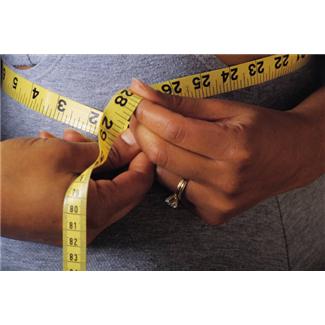 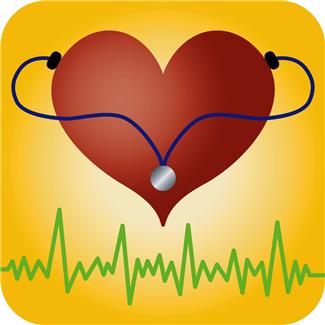 6
Carey  RM, et al. J Am Coll Cardiol 2018;72:2996–3011
عوامل پرفشاری خون (primary hypertension)

محیطی: 
فعالیت بدنی ناکافی
مصرف الکل
تنها تعداد کمی از افراد بعد از تشخیص پرفشاری خون، شیوه زندگی خود را تغییر می دهند.
سایر عوامل مداخله گر مانند نژاد، سن، وضعیت خواب، وضعیت آب و هوایی، آلودگی هوا، استرس
عوامل اجتماعی: درآمد، تحصیلات، اشتغال، دسترسی به خدمات درمانی
7
Carey  RM, et al. J Am Coll Cardiol 2018;72:2996–3011
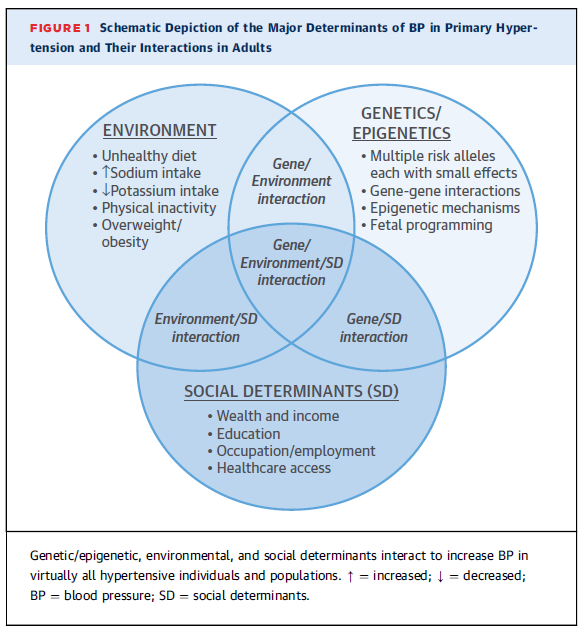 8
Carey  RM, et al. J Am Coll Cardiol 2018;72:2996–3011
عوامل پرفشاری خون (primary hypertension)
محیطی: 
وزن کم هنگام تولد
برطبق مفهوم Developmental origins of health and disease (DOHaD) تغذیه مادر در زمان بارداری و شیردهی نقش مهمی برای کنترل پرفشاری خون در بزرگسالی دارد
کمبود برخی نوترینت ها مانند ویتامین D، A و روی در زمان بارداری، محدودیت کالری و پروتئین، رژیم پرنمک و کمبود فیبر دریافتی
اضافه وزن زیاد در زمان بارداری
مدت زمان نامناسب شیردهی 
دیابت بارداری
9
Hsu CN, et al. Nutrients 2018, 10, 1917
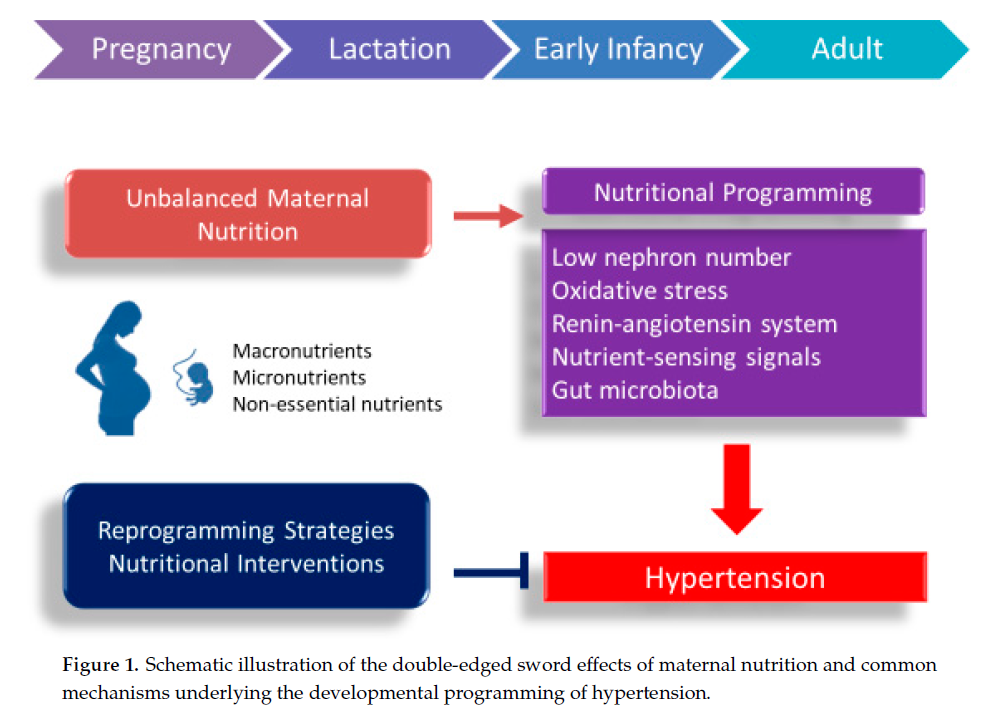 10
Hsu CN, et al. Nutrients 2018, 10, 1917
پزشکی شخصی (Precision Medicine) در درمان  پرفشاری خون
پزشکان و پیراپزشکان برای درمان پرفشاری خون می بایستی به تعدیل عوامل ژنتیکی از طریق عوامل محیطی و شیوه زندگی توجه داشته باشند.
عوامل مداخله گر نیز در کنار آنها مدنظر قرار گیرد.
بهبود عوامل محیطی برای کاهش فشار خون:
کاهش وزن
رژیم غذایی سالم
کاهش سدیم دریافتی/ افزایش نسبت مصرف پتاسیم به سدیم
افزایش فعالیت فیزیکی با شدت متوسط (کاهش 7-5 میلی متر جیوه) 
کاهش مصرف الکل
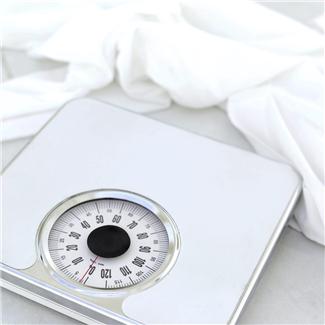 11
Kokubo Y, et al. Kokubo et al. Environmental Health and Preventive Medicine (2019) 24:19
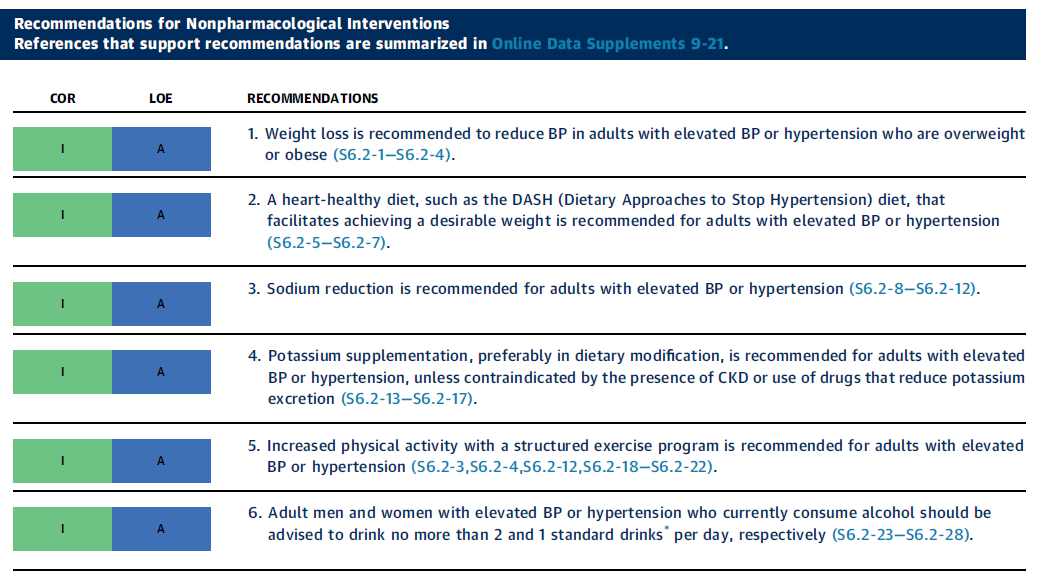 12
Whelton PK, et al.  J Am Coll Cardiology, 17 (19), 2018
راهنماهای ACC/AHA و ESC/ESH برای پیشگیری و درمان فشارخون
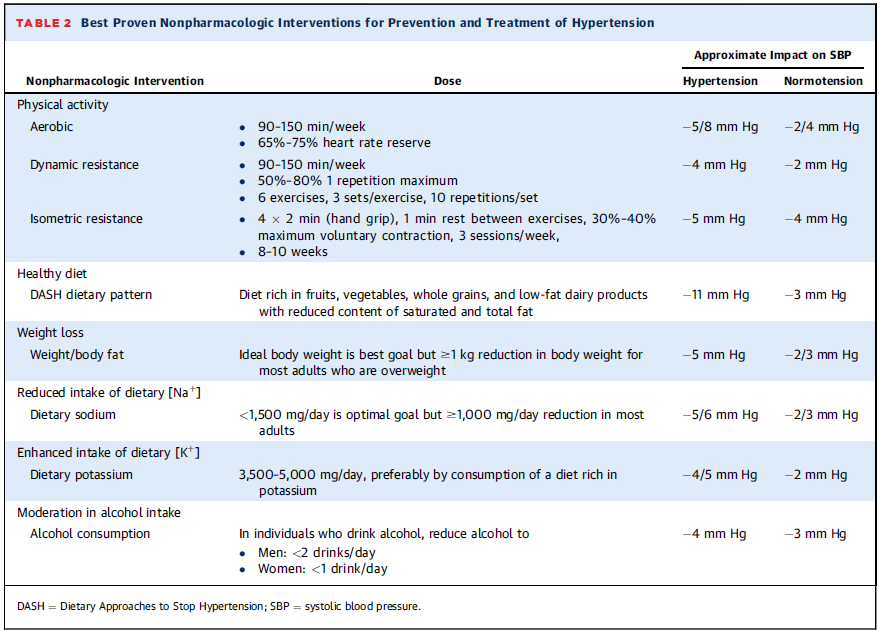 American College of Cardiology (ACC),American Heart Association (AHA), European Society of Cardiology(ESC), European Society of Hypertension (ESH)
Bakris  G, et al. J Am Coll Cardiol 2019;73:3018–26
13
سایر مداخلات غیر دارویی با مشاهدات معتبر ناکافی

مصرف پروبیوتیک ها
افزایش مصرف فیبر، پروتئین، روغن ماهی، تخم کتان، منیزیم
الگوهای غذایی مانند رژیم کم کربوهیدرات، گیاهخواری و رژیم مدیترانه ای
مصرف سیر و شکلات تلخ
کاهش استرس
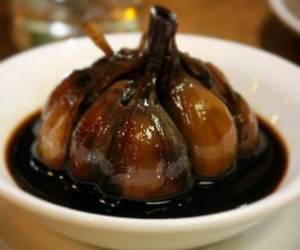 14
Whelton PK, et al.  J Am Coll Cardiology, 17 (19), 2018
نتایج مطالعات در مورد ارتباط مصرف غلات کامل و خطر پرفشاری خون
ارتباط معکوس مصرف غلات کامل با خطر پرفشاری خون (تا حدود 90 گرم)
مصرف غلات کامل تا 30 گرم در روز با کاهش 8 درصد خطر پرفشاری خون
با افزایش مصرف غلات کامل، کاهش خطر پرفشاری خون تا 15 درصد مشاهده شد.
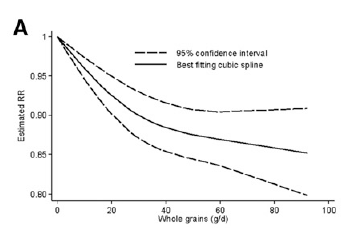 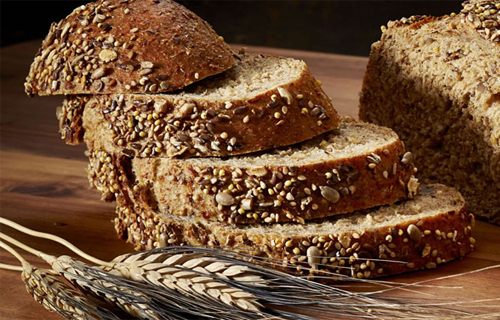 15
Schwingshackl  L, et al. Adv Nutr 2017;8:793–803
نتایج مطالعات در مورد ارتباط مصرف غلات تصفیه شده و خطر پرفشاری خون
ارتباط بین مصرف غلات تصفیه شده با خطر پرفشاری خون مشاهده نشد.
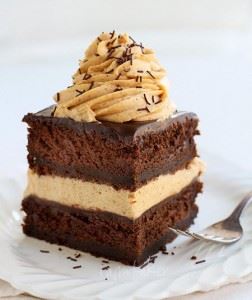 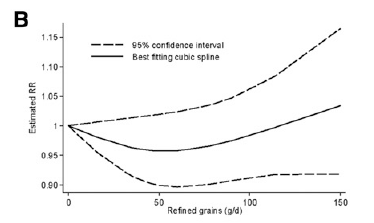 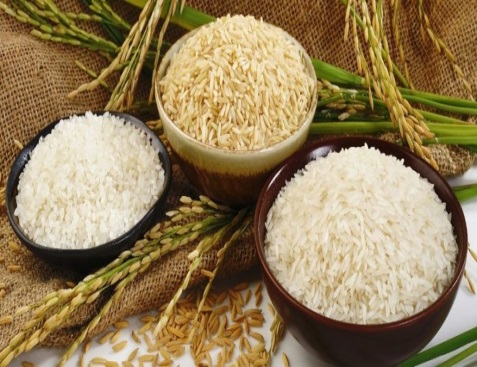 16
Schwingshackl  L, et al. Adv Nutr 2017;8:793–803
نتایج مطالعات در مورد ارتباط مصرف سبزیها و خطر پرفشاری خون
ارتباط معکوس بین مصرف سبزیها با خطر پرفشاری خون مشاهده شد.
(در محدوده دریافت 512-0 گرم)
4 درصد کاهش خطر
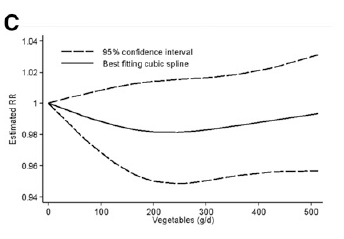 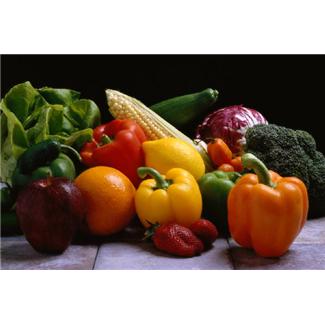 17
Schwingshackl  L, et al. Adv Nutr 2017;8:793–803
نتایج مطالعات در مورد ارتباط مصرف میوه ها و خطر پرفشاری خون
ارتباط معکوس بین مصرف میوه ها با خطر پرفشاری خون مشاهده شد.
(در محدوده دریافت 360-0 گرم)
4-3 درصد کاهش خطر تا 100 گرم در روز
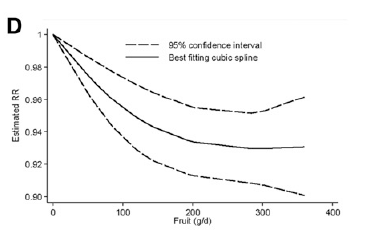 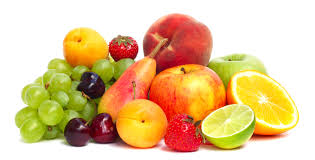 18
Schwingshackl  L, et al. Adv Nutr 2017;8:793–803
نتایج مطالعات در مورد ارتباط مصرف مغزها (اجیل) و خطر پرفشاری خون
ارتباط معکوس بین مصرف مغزها با خطر پرفشاری خون مشاهده شد.
افزایش مصرف تا 40 گرم در روز همراه با 15 درصد کاهش خطر پرفشاری خون
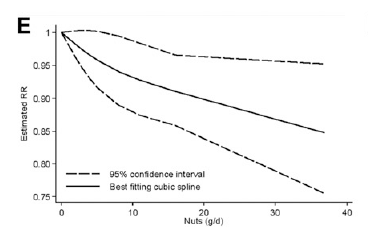 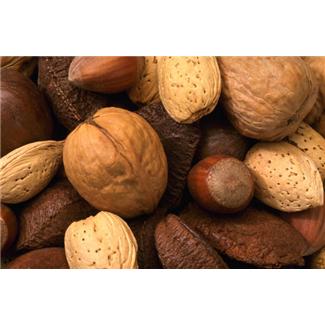 19
Schwingshackl  L, et al. Adv Nutr 2017;8:793–803
نتایج مطالعات در مورد ارتباط مصرف حبوبات و خطر پرفشاری خون
ارتباط معکوس بین مصرف حبوبات با خطر پرفشاری خون مشاهده شد (در محدوده دریافت 71-0 گرم در روز).
کاهش خطر پرفشاری خون تا 5 درصد با افزایش دریافت حبوبات تا70 گرم در روز
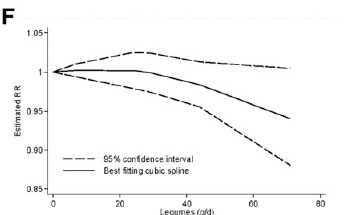 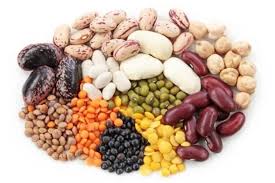 20
Schwingshackl  L, et al. Adv Nutr 2017;8:793–803
نتایج مطالعات در مورد ارتباط مصرف لبنیات و خطر پرفشاری خون
ارتباط معکوس بین مصرف لبنیات با خطر پرفشاری خون مشاهده شد
 کاهش خطر پرفشاری خون تا 5 درصد با افزایش دریافت لبنیات تا 200 گرم در روز
کاهش خطر پرفشاری خون تا 15 درصد با افزایش دریافت لبنیات تا 800 گرم در روز
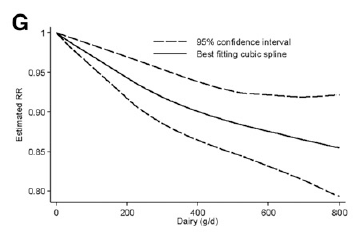 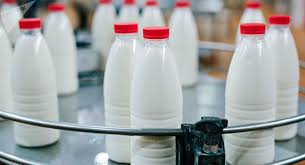 21
Schwingshackl  L, et al. Adv Nutr 2017;8:793–803
نتایج مطالعات در مورد ارتباط مصرف ماهی و خطر پرفشاری خون
ارتباط معکوس بین مصرف ماهی با خطر پرفشاری خون مشاهده نشد
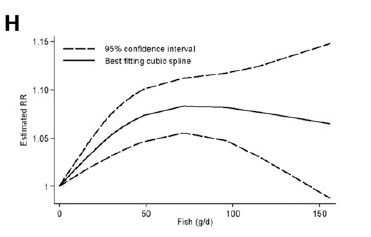 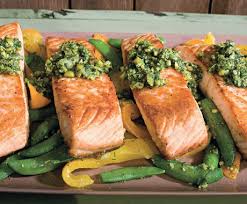 22
Schwingshackl  L, et al. Adv Nutr 2017;8:793–803
نتایج مطالعات در مورد ارتباط گوشت قرمز با خطر پرفشاری خون
ارتباط مثبت بین مصرف گوشت قرمز با خطر پرفشاری خون
مصرف 100 گرم گوشت قرمز در روز همراه با 14 درصد خطر پرفشاری خون
افزایش مصرف تا 200 گرم در روز همراه با 40 درصد خطر پرفشاری خون
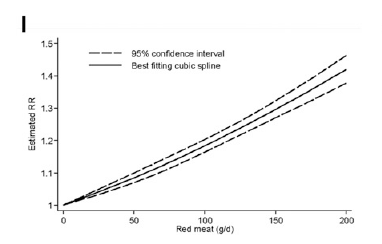 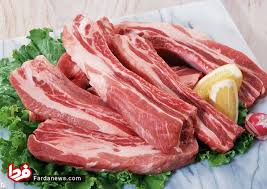 23
Schwingshackl  L, et al. Adv Nutr 2017;8:793–803
نتایج مطالعات در مورد ارتباط گوشتهای فرآیند شده و نوشیدنیهای شیرین با خطر پرفشاری خون
با مصرف گوشتهای فرآیند شده تا 30 گرم در روز افزایش خطر پرفشاری خون تا 7 درصد
با مصرف نوشیدنی های شیرین شده تا 450 گرم در روز خطر پرفشاری خون تا 13 درصد افزایش می یابد.
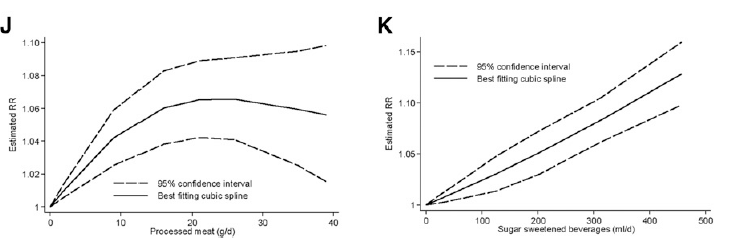 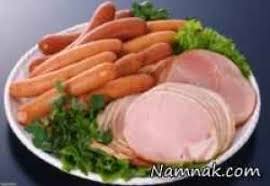 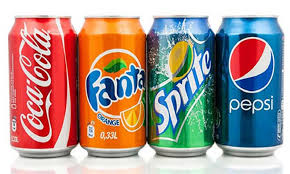 24
Schwingshackl  L, et al. Adv Nutr 2017;8:793–803
نتایج مطالعات در مورد ارتباط کلسیم دریافتی با خطر پرفشاری خون
ارتباط خطی معکوس بین دریافت کلسیم و خطر پرفشاری خون: 11 درصد کاهش
دریافت هر 500 میلی گرم در روز کلسیم با 7 درصد کاهش خطر پرفشاری خون همراه بود.
(ارتباط مستقل از چاقی، سدیم، منیزیم و پتاسیم)
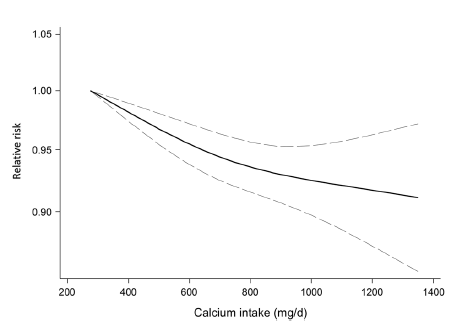 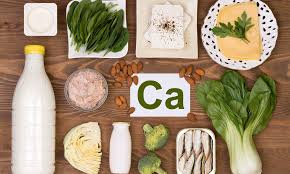 25
Jayedi A, et al. Euro J Clin Nutr (2019) 73:969–978
نتایج مطالعات در مورد ارتباط نمک دریافتی با خطر پرفشاری خون
ارتباط دریافت سدیم و خطر پرفشاری خون استخراج از داده های 369 جامعه شهری و روستایی، 95767 نفر (PURE Study)
به ازای دریافت 1 گرم سدیم، تغییرات فشارخون سیستولی در
جامعه (3/60-2/12)2/86
فردی (2/22-2/0)2/11
ارتباط سدیم دریافتی و فشارخون سیستولی در جوامع با دریافت بالای سدیم قوی تر بوده و در جوامع با دریافت متوسط و پایین این ارتباط ضعیف تر بود
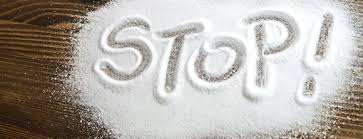 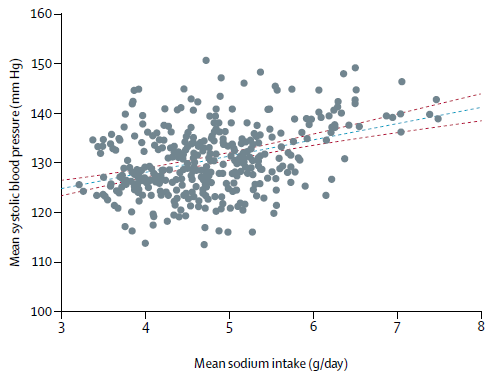 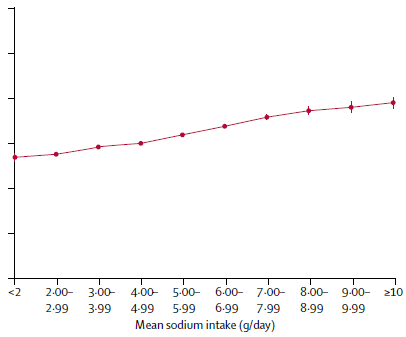 26
Mente A, et al. Lancet 2018; 392: 496–506
نتایج مطالعات در مورد ارتباط نمک دریافتی با خطر پرفشاری خون
Salt sensitivity : افزایش فشارخون در نتیجه افزایش دریافت نمک
بیشتر در افراد با فشارخون بالا، نژادهای رنگی، افراد با سن بالاتر مشاهده می شود.
در افراد با زمینه ژنتیکی پرفشاری خون، رژیم غذایی پرنمک، موجب افزایش خطر پرفشاری خون می گردد.
توجه به سدیم اضافه شده به غذاها در غذاهای رستورانی و فست فودها
مطالعات براساس مدلها پیشگویی می کنند که با کاهش مقدار سدیم دریافتی می توان از مرگهای ناشی از پرفشاری خون پیشگیری نمود.
27
Mente A, et al. Lancet 2018; 392: 496–506
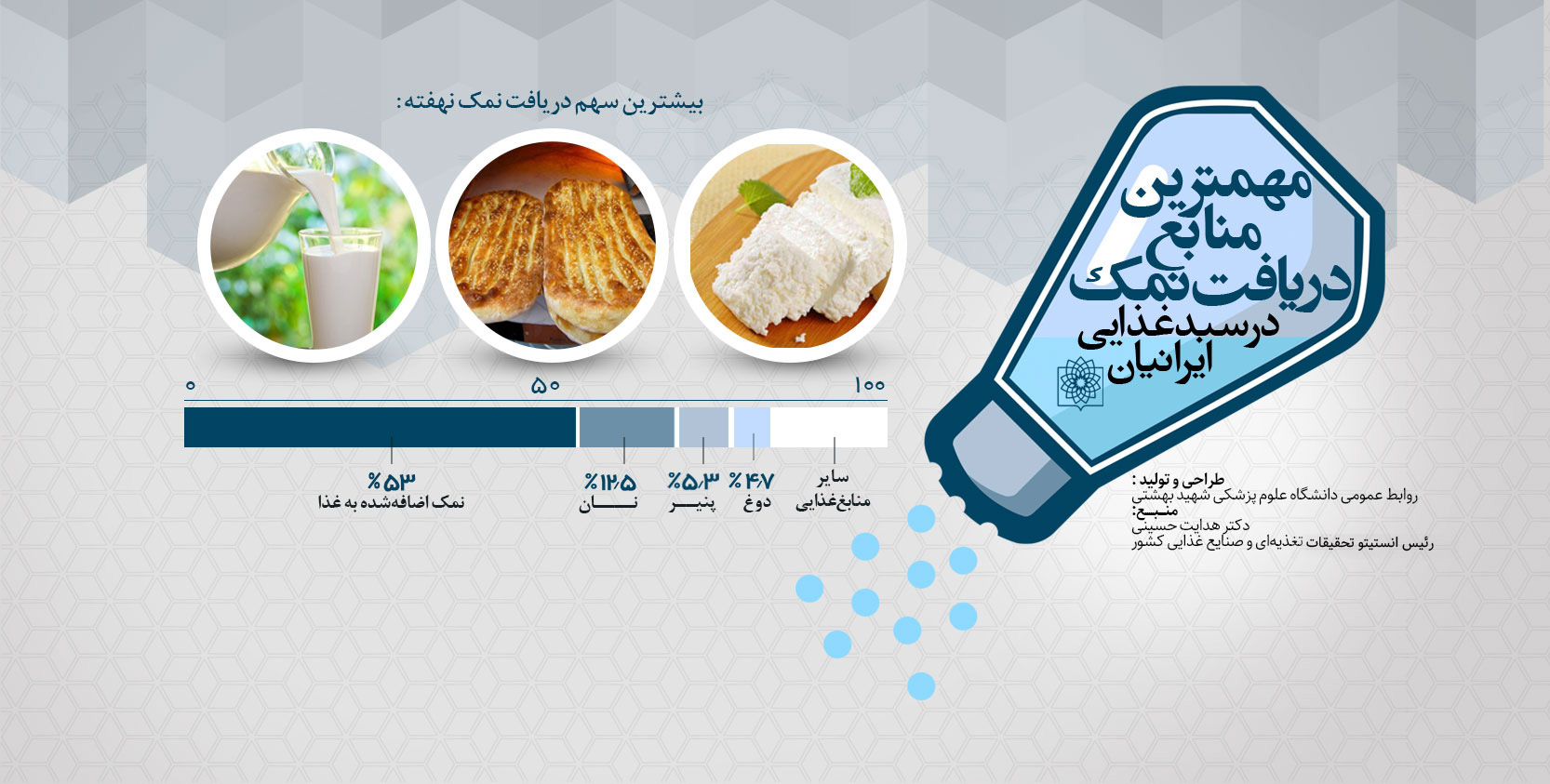 28
نتایج مطالعات در مورد ارتباط نمک دریافتی با خطر پرفشاری خون
سرانه مصرف نمک در ایران بیش از دو برابر مقدار استانداردهای جهانی
مقدار توصیه شده سدیم در راهنماها 2400 میلی گرم در روز است.
(1 tsp salt = 2400 mg sodium)
میزان نمک دریافتی در یزد در مردان 4/8±10/0 و در زنان 3/3±7/5 گرم در روز است.
نان بربری شورترین نان در کشور است.
به دلیل سرانه بالای نان لواش در کشور، بیشترین مقدار نمک را از بین مواد غذایی، نان لواش یه سبد مصرف غذایی ایرانی ها وارد می کند.
29
Mirzaei M, et al. J Health Popul Nutr; 32(1): 111-7
الگوهای غذایی و پرفشاری خون
در راهنماها تاکید بیشتر بر الگوهای غذایی به منظور پیشگیری و کنترل پرفشاری خون شده است؛ اثر هم افزایی غذاها و نوترینت ها در الگوهای غذایی بر سلامت
توجه به کیفیت رژیمی و عادات غذایی
رژیم موثر برای کنترل فشارخون: DASH Diet
(Dietary approach to stop hypertension)
با تاکید بر غذاهای گیاهی (سرشار از میوه و سبزی، مغزها و حبوبات)، غلات کامل و لبنیات کم چرب، و اسیدهای چرب غیر اشباع
پرهیز از محصولات حیوانی، اسیدهای چرب اشباع و کلسترول، شیرینی ها و قندهای افزودنی و نوشیدنی های شیرین شده
Chiavaroli L. et al. Nutrients 2019, 11, 338
Saneei  P. et al. Nutrition, Metabolism & Cardiovascular Diseases (2014) 24, 1253e1261
30
DASH Diet Patternbased on a 2,000 calorie diet
Food Group					Servings*
Grains						6-8
Vegetables					4-5
Fruits						4-5
Low-fat or fat free dairy			2-3
Meats, poultry, fish				less than 6
Nuts, seeds, dry beans and peas		4-5/week
Fats and oils					2-3
Sweets						5/ week
Sodium					2300 mg
* Per day unless indicated
31
[Speaker Notes: These are the serving based on the DASH diet. Based on a 2000 calorie diet, a person should consume 6-8 servings of grains, with half of them being whole grain; 4-5 servings of vegetables; 4-5 servings of fruit; 2-3 servings of low fat or fat free dairy; 6 or less servings of meat, poultry of fish; 4-5 servings of nuts, seeds or legumes a week; 2-3 servings of fats and oils, 5 or less servings of sweets and added sugars; and limit sodium to 2300 mg.]
الگوی غذایی DASH و پرفشاری خون
در مطالعات مداخله ای موجب کاهش 5/5 و 3/0 میلی متر جیوه برای فشارخون سیستولی و دیاستولی به ترتیب شده است.
این رژیم درحدود 4700 میلی گرم پتاسیم برای انرژی 2000 کیلوکالری فراهم می کند.
DASH like Eating Pattern: در جمعیت های مختلف به دلیل عادات غذایی متفاوت
رژیم غذایی DASH به همراه محدودیت در نمک دریافتی کاهش بیشتری در فشارخون نسبت به هرکدام به تنهایی داشته است.
در مطالعات مداخله بالینی بر روی افراد با زمینه بالای ژنتیکی پرفشاری خون، در صورت پیروی از رژیم غذایی مدیترانه ای یا DASH یا رژیم غذایی سالم، کاهش در فشارخون را داشتند.
Kokubo et al. Environmental Health and Preventive Medicine (2019) 24:19
Saneei  P. et al. Nutrition, Metabolism & Cardiovascular Diseases (2014) 24, 1253e1261
32
الگوهای غذایی و پرفشاری خون
الگوی غذایی سالم با مشخصه دریافت بالای سبزیها و میوه ها، غلات کامل، روغن زیتون، ماهی، سویا، مرغ و لبنیات کم چرب
الگوی غذایی غربی با مشخصه دریافت بالای گوشتهای قرمز و فرآیند شده، غلات تصفیه شده، شیرینی ها، لبنیات پرچرب، کره، سیب زمینی و دریافت کم سبزی ها و میوه ها
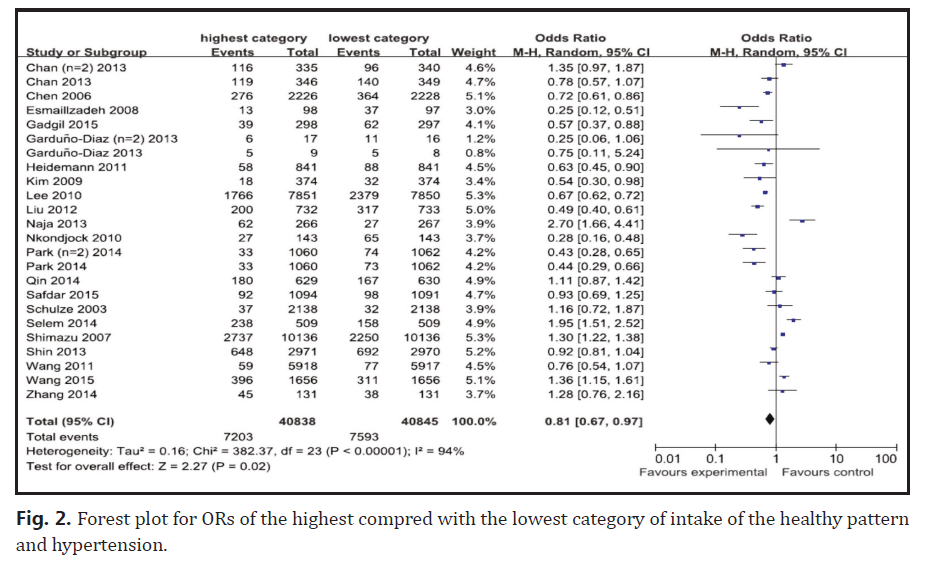 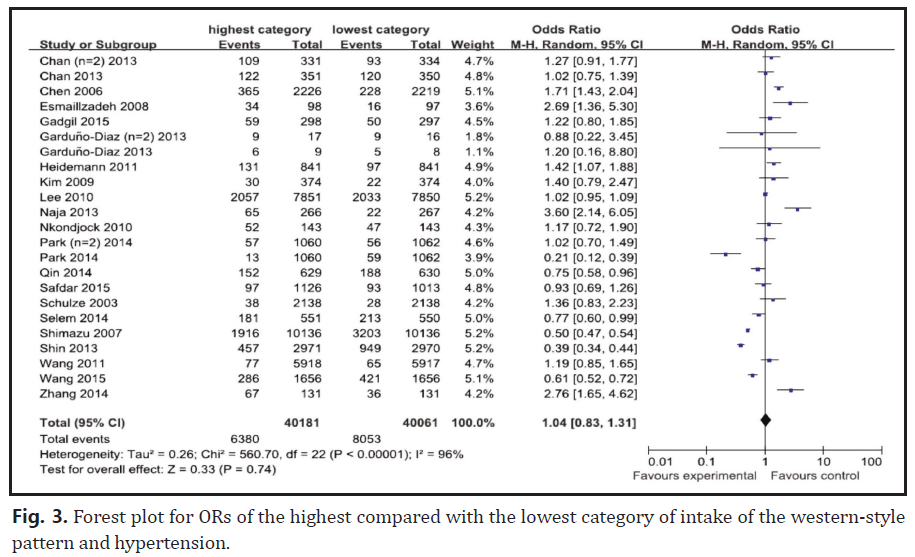 33
Wang  CJ, et al. Kidney Blood Press Res 2016;41:570-581
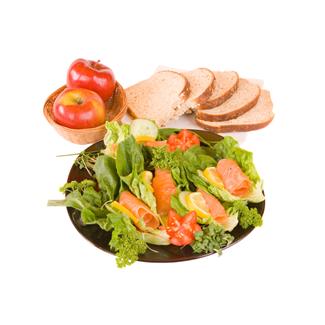 نتیجه گیری
شیوع رو به افزایش پرفشاری خون در کشورهای درحال توسعه
پیشگیری از پرفشاری خون از دوران جنینی و نوزادی
ارتقاء و بهبود شیوه زندگی برای پیشگیری و کنترل پرفشاری خون
پیروی از الگوی غذایی سالم و کم نمک
توجه به نمک نهفته در غذاها
افزایش فعالیت بدنی
کاهش وزن در افراد چاق و اضافه وزن
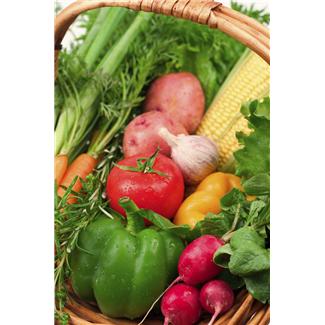 34
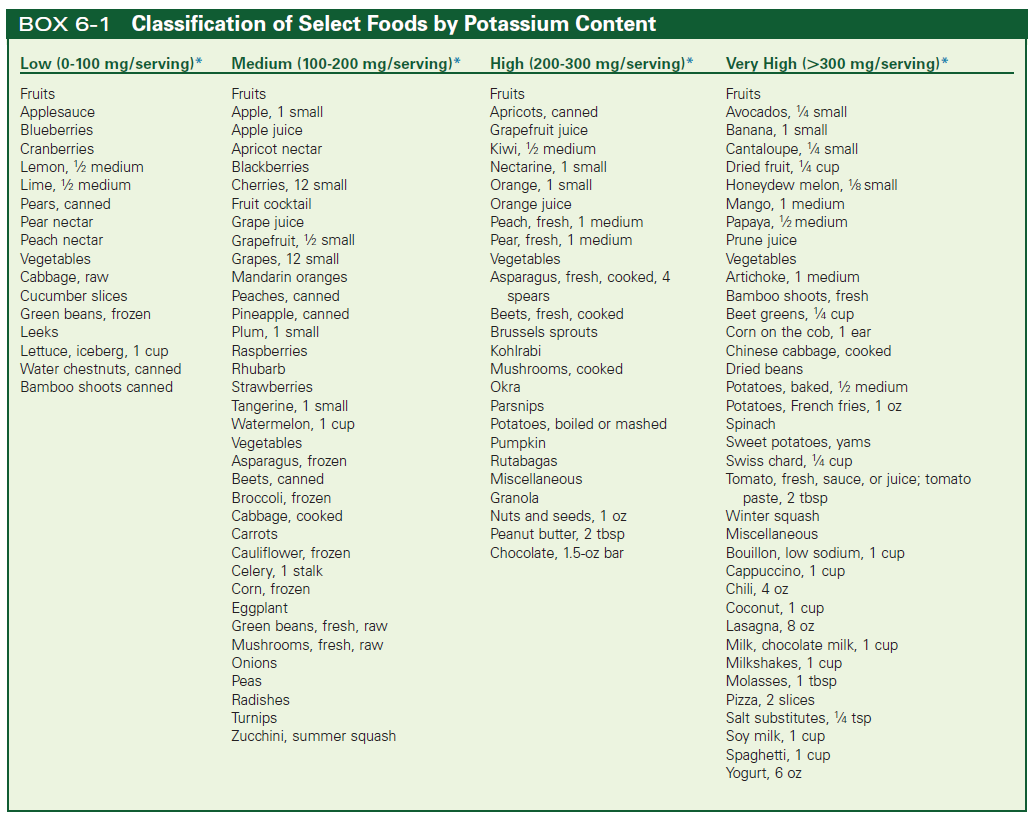 35